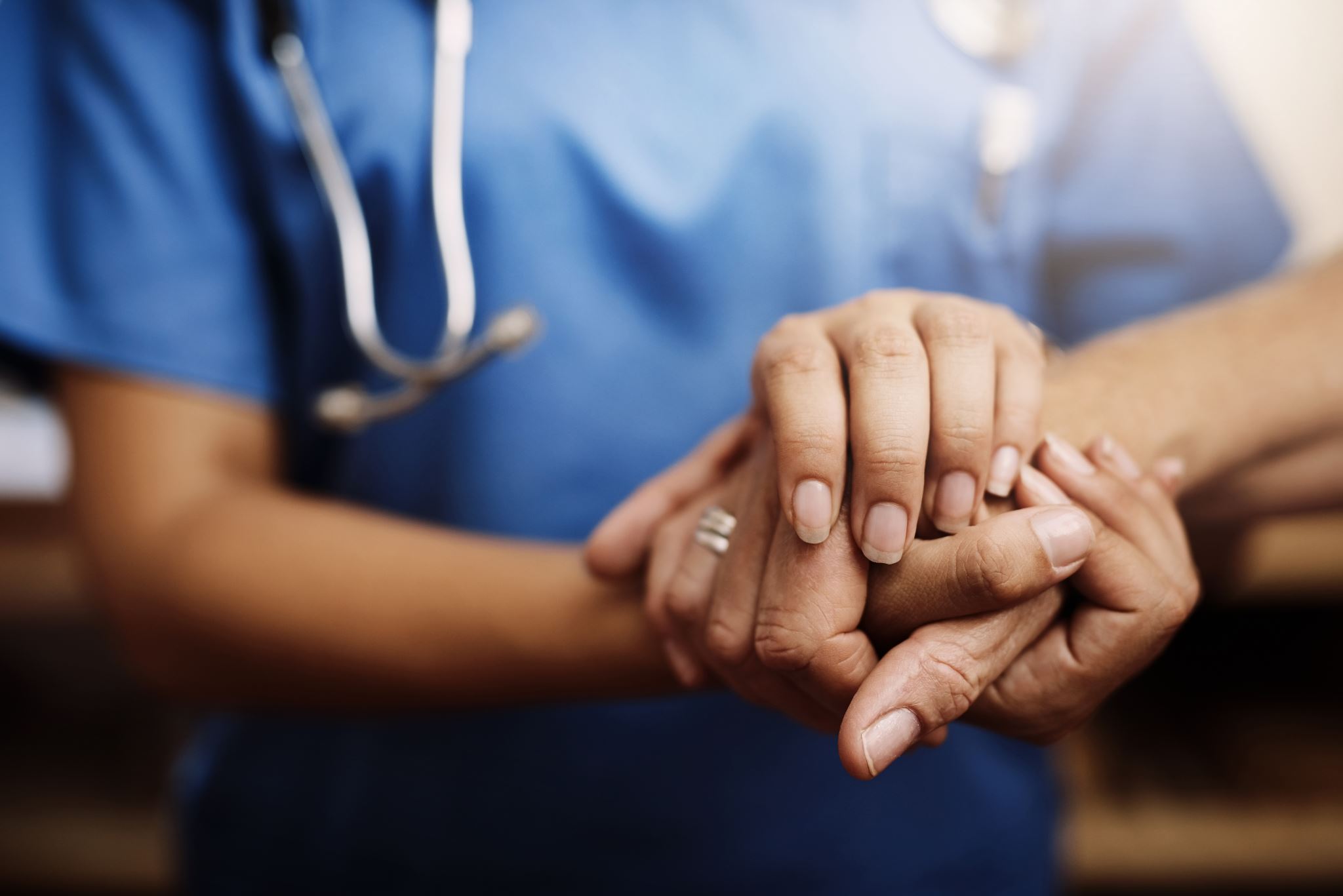 Heroes for Healthcare and CPL Initiatives
Dr. Joan Whitman Ph.D. – Military Credit for Prior Learning Task Force Chair, Heroes for Healthcare
Dustin Schultz – Veteran Specialist, Western Technical College
Legislative Overview
State Law Req (State Institutions) - 38.12(7)(b)1m.a.
Upon receiving from a student’s official joint services transcript or Community College of the Air Force transcript, the technical college in which the student is enrolled shall do the following:
Accept all American Council on Education credit recommendations included in the official joint services transcript and award academic credit to the student in accordance with these recommendations.
Accept all credits included in the Community College of the Air Force transcript and award academic credit to the student accordingly.
Passing your VA Audit – SCO Handbook
Title 38, Code of Federal Regulations, Sections 21.4253(d)(3) and 21.4254(C)(4). In essence, this requires every approved school to have and enforce a policy with regard to transfer courses, credits, and previous experience.
[Speaker Notes: Question – how many institutions currently have a MCPL process?]
Heroes for Healthcare/WIS-MAC
State law passed
Recognition of training
Collaboration
Challenge the system
Accelerate degree and license
Military CPL Process
Building a Process Map
Communicating with Students/Appeals
Waiving Credit
JST DOD Portal – Institutional Account
JST vs CCAF
Creating Faculty/Institution Advocacy
Dean and Program Chair Involvement
Faculty, Admissions, Registrar
Training
Campus culture
Current research
Where and How to Learn More
MCPL Taskforce
ACE Training
Heroes for Healthcare
WIS-MAC
https://jst.doded.mil/jst 
CAEL
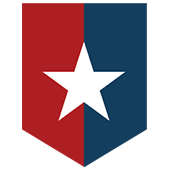 Contact Us
Dr. Joan Whitman Ph.D. – joan@heroesforhealthcare.org 
www.heroesforhealthcare.org 
Dustin Schultz – schultzdustin@westerntc.edu
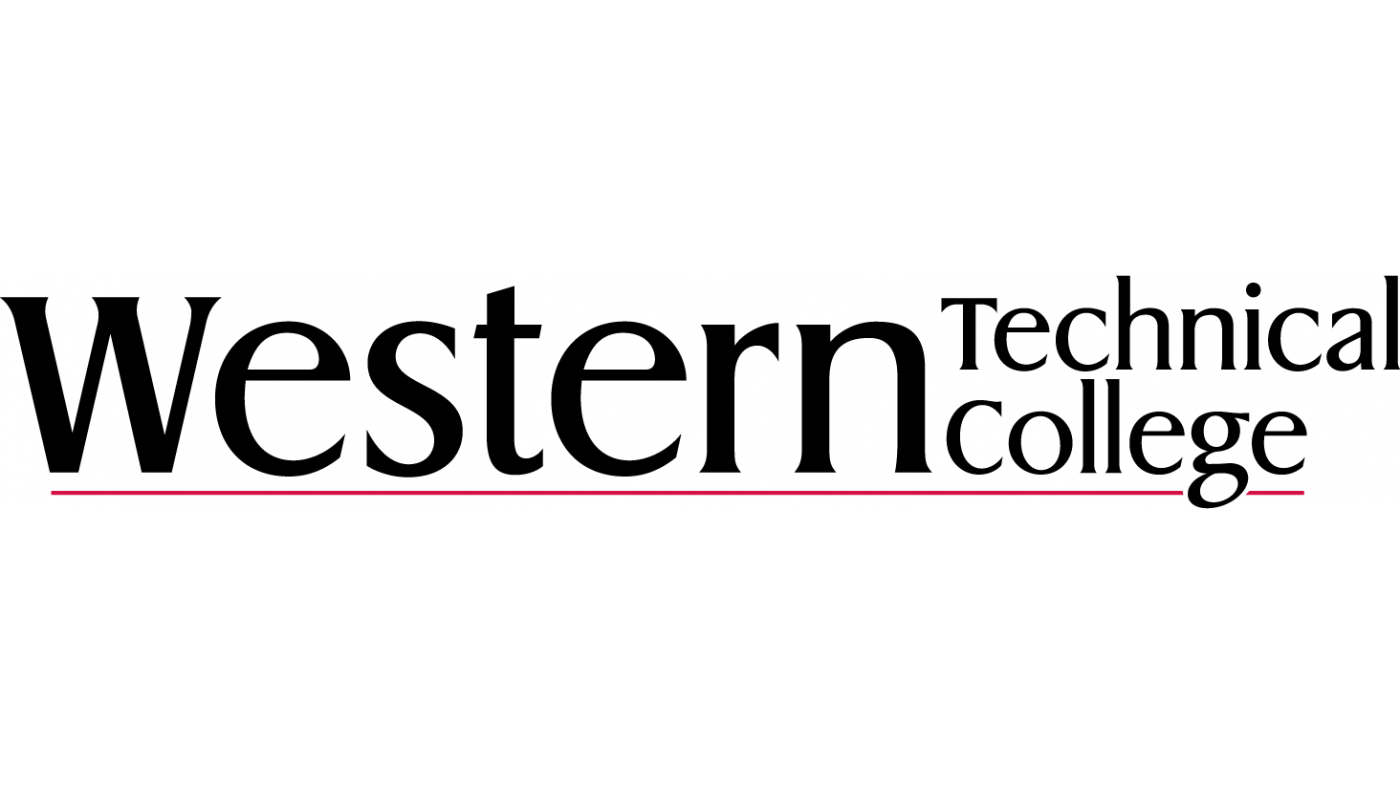